Event
Investigation of magnetosheath jet kinetic structure and plasma moment derivation
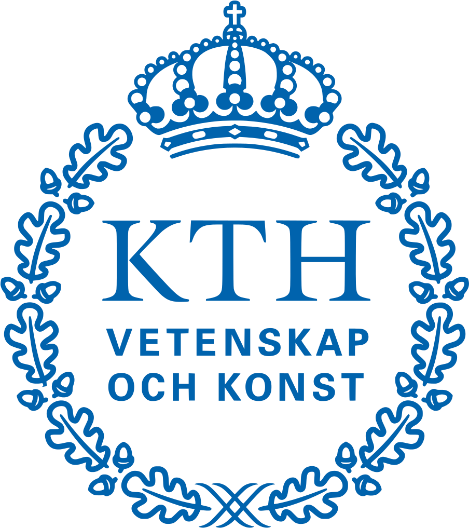 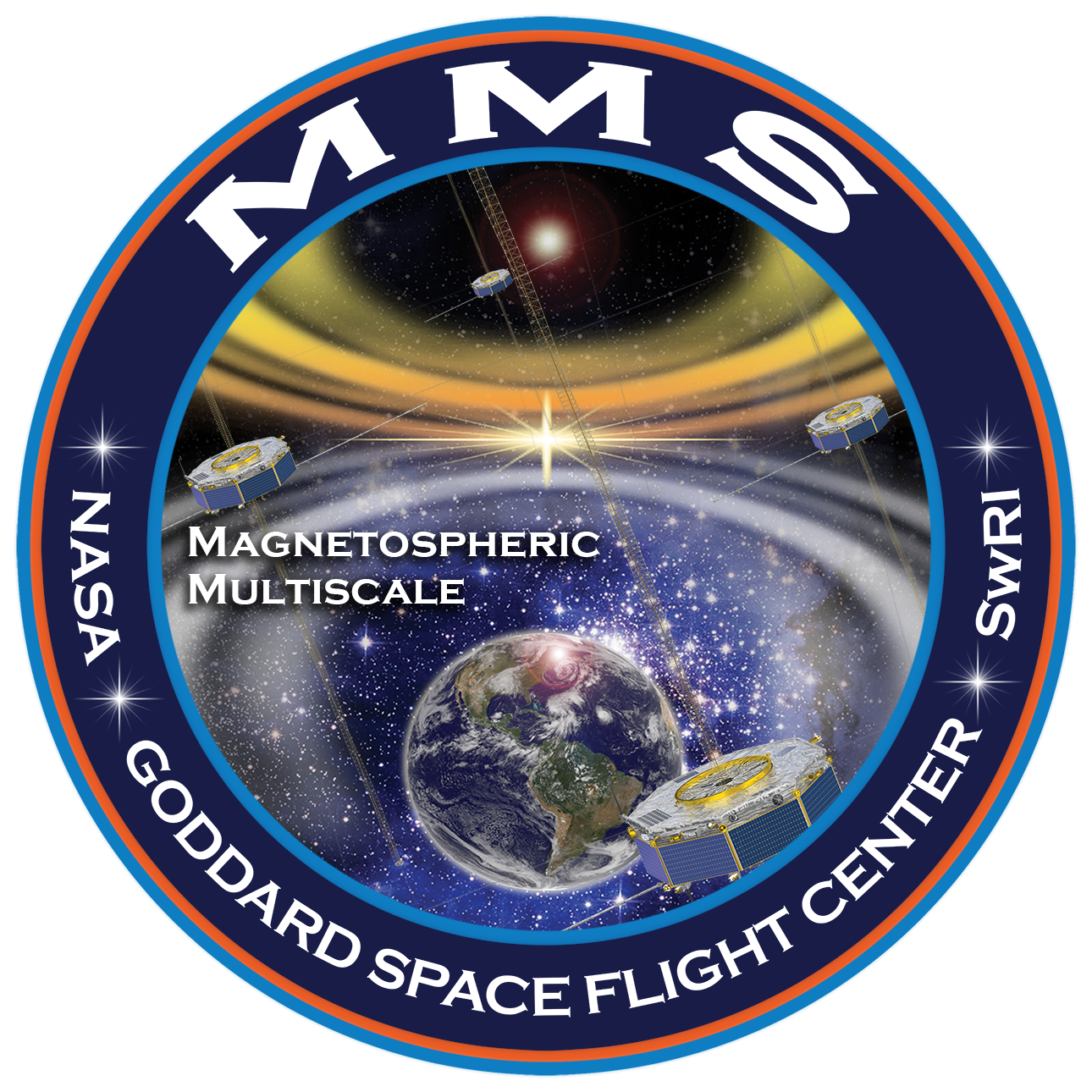 Quasi-Parallel Magnetosheath Jets
Fast (low-resolution) data
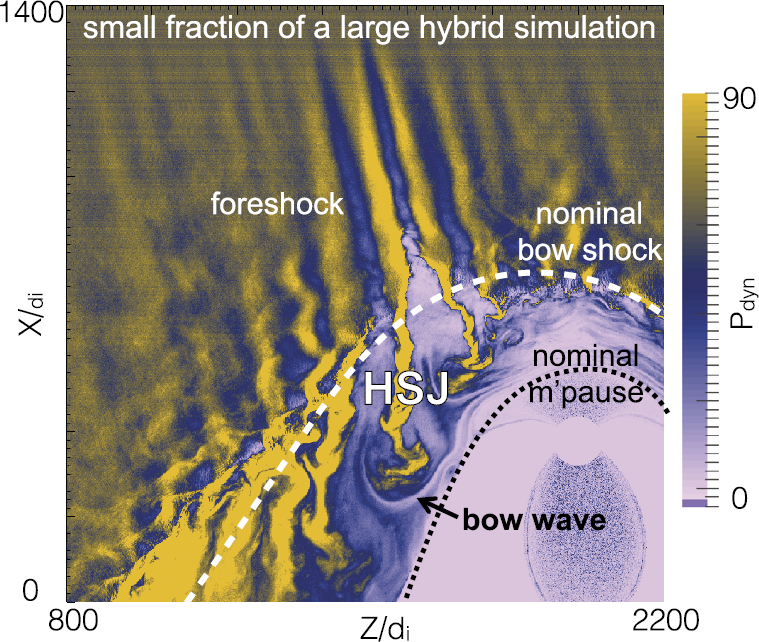 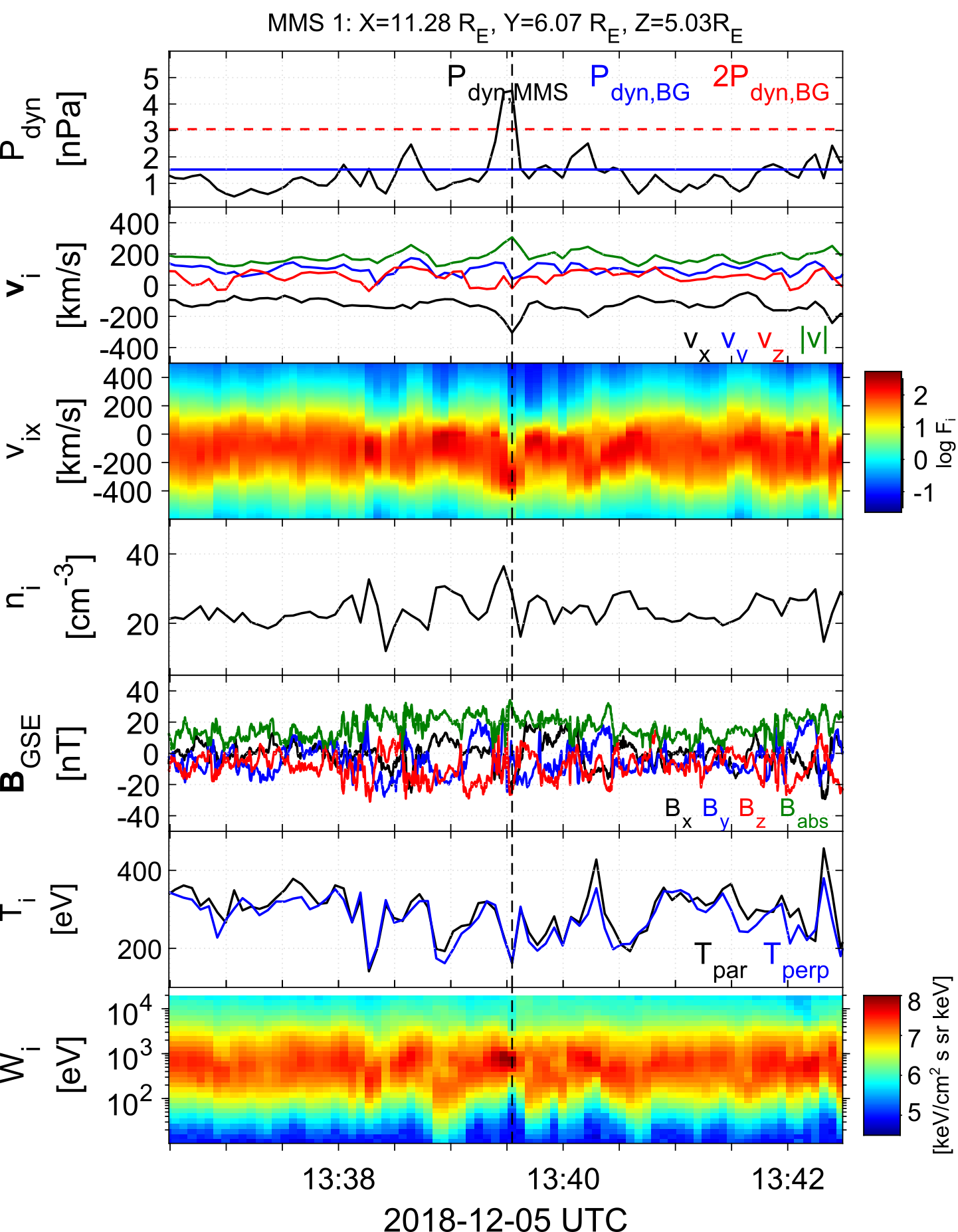 Savvas Raptis1, Tomas Karlsson1, Andris Vaivads1, Martin Lindberg1, Andreas Johlander2, Henriette Trollvik1
1Space and Plasma Physics, KTH Royal Institute of Technology,  Stockholm, Sweden, 2Swedish institute of Space Physics, Uppsala, Sweden
“Magnetosheath jets evolve and interact with the background exhibiting non-Maxwellian ion VDFs”
Taken from Karimabadi et al. (2014)
Method
Using NASA’s Magnetospheric Multiscale (MMS) Mission burst (high – resolution) velocity distribution functions (VDFs) to derive partial plasma moments

Cut = remove parts of VDF equal to thermal velocity
Fit = fit two Maxwellians in 1D reduced VDFs
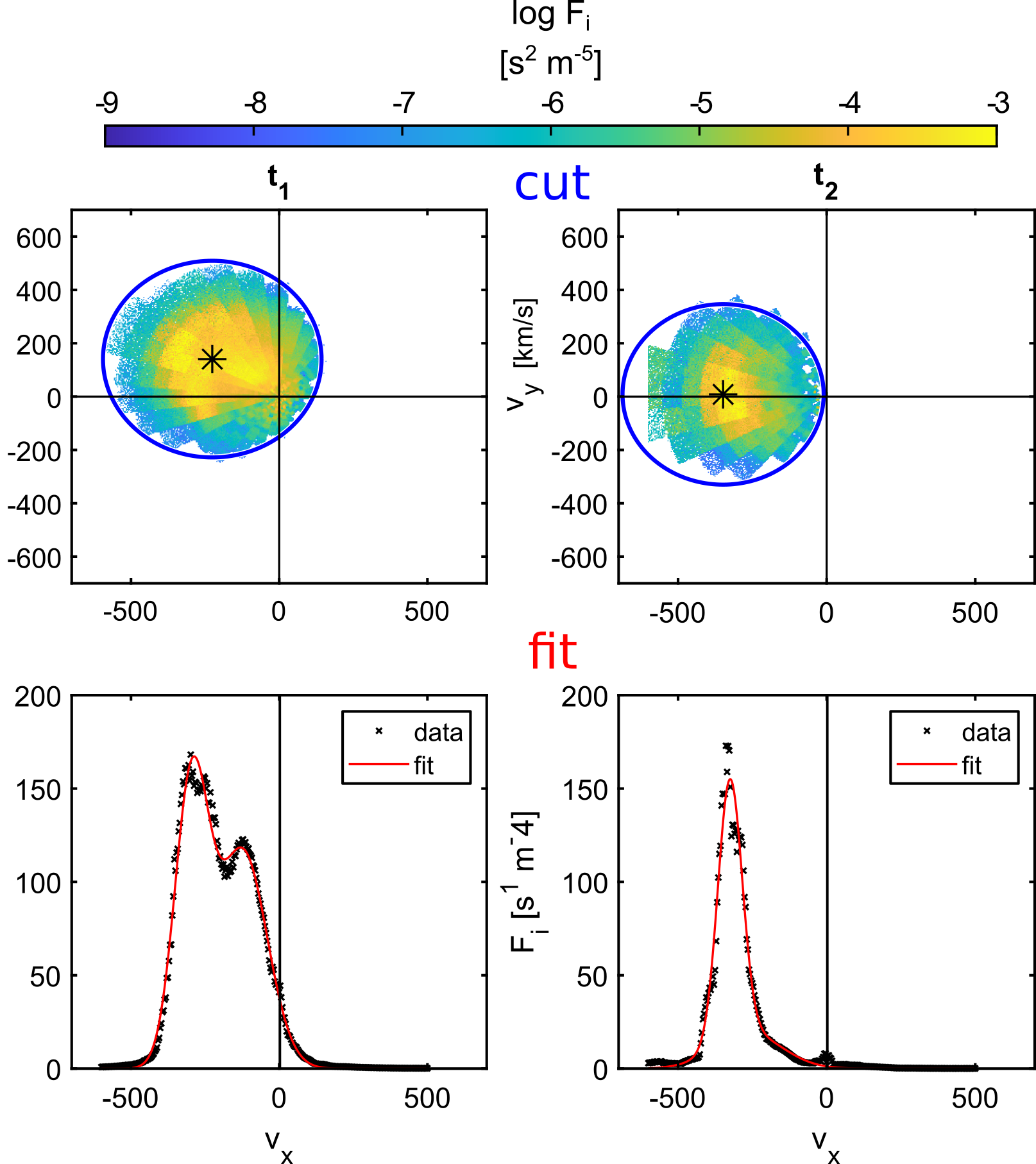 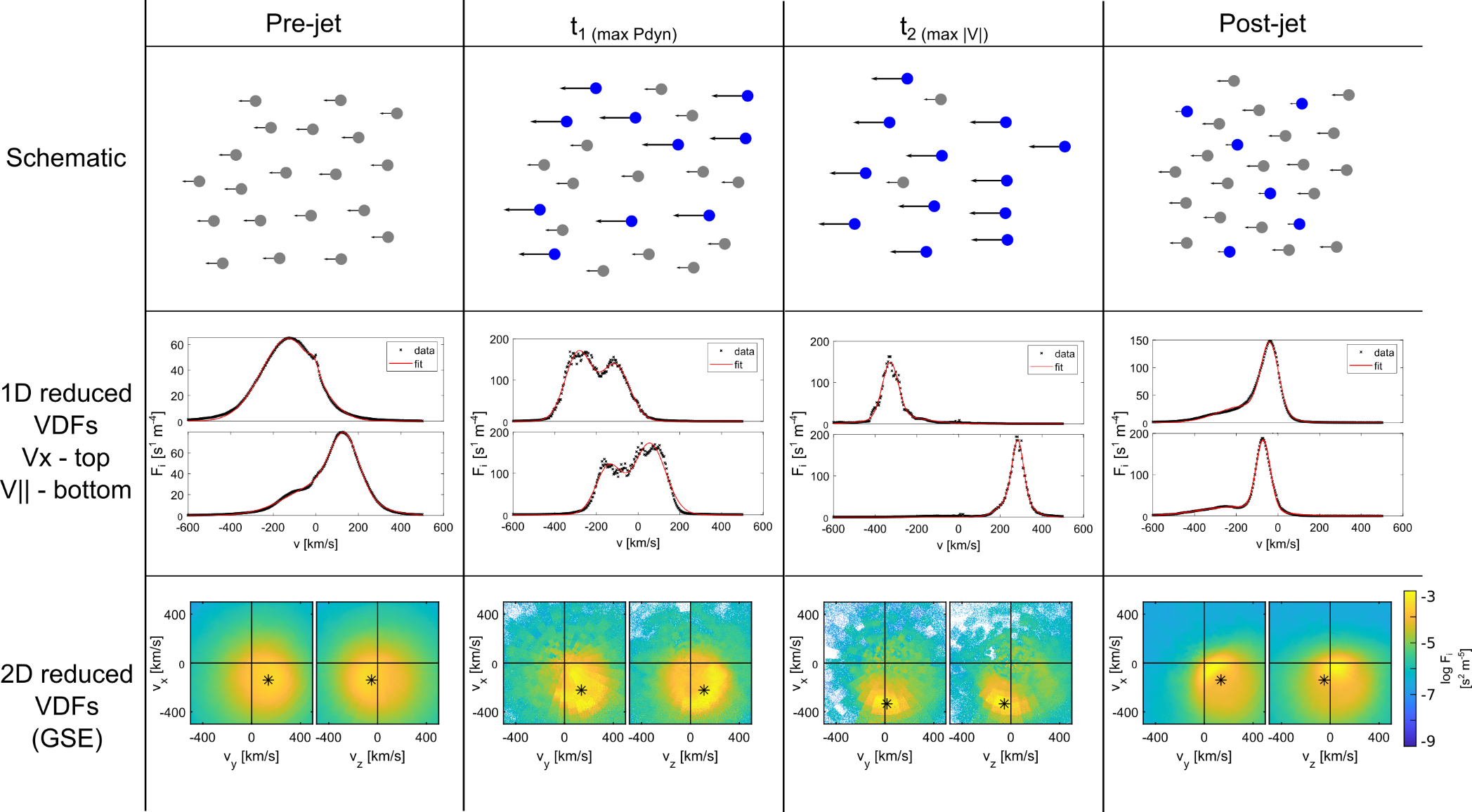 Burst (high-resolution) data
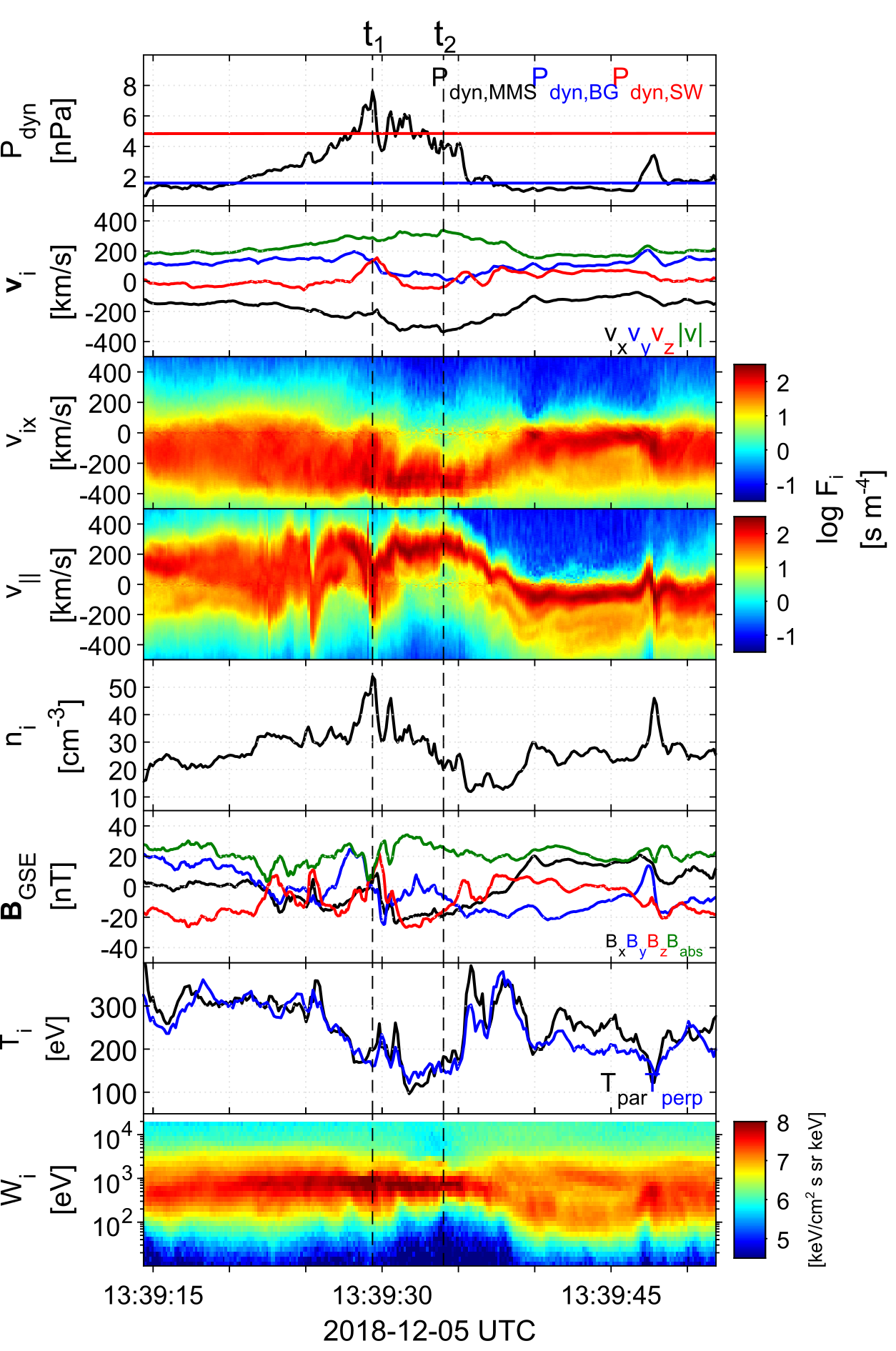 Results
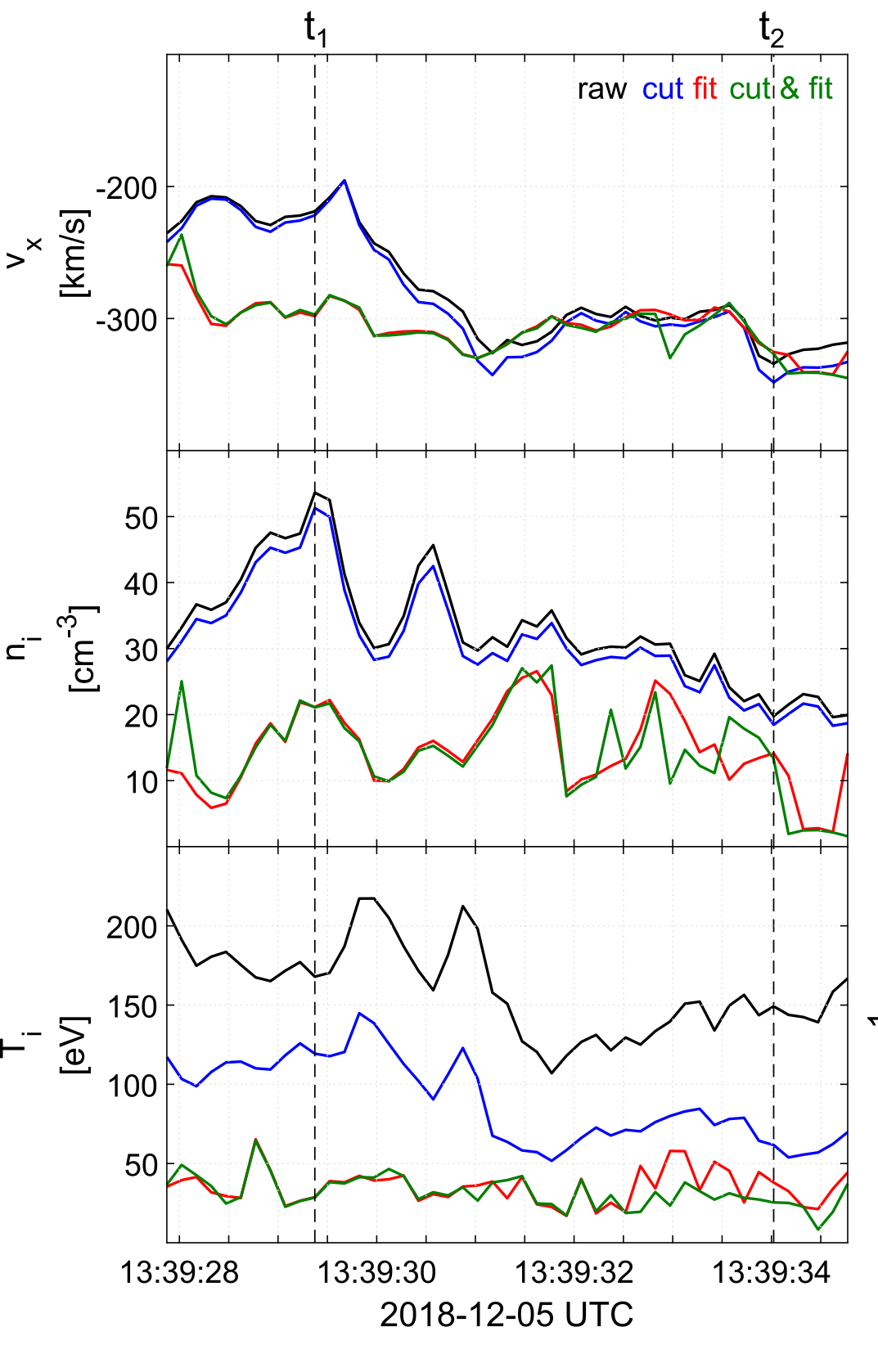 Conclusions & Discussion

Jet partial plasma moments deviate significantly from the full (raw) measured ones. 

They exhibit double-peak non-Maxwellian VDFs that can excite waves and highlight a complex interaction with the background MSH

The velocity and density of quasi-parallel magnetosheath jets can be less variable than previously thought indicating a direct connection to the solar wind and its embedded foreshock structures
Read the full article here
Or see
How jets can be formed here
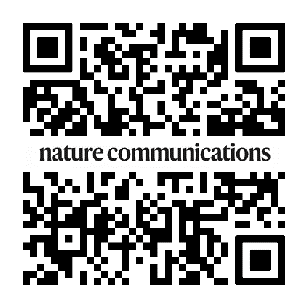 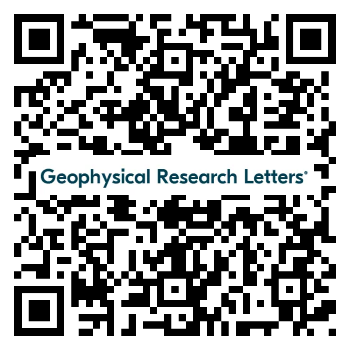 More info: 📧 savvasraptis@gmail.com  | 🔗 savvasraptis.github.io